Жағатал ауылдық округінің 2020 жылғы 1 тамызға арналған азаматтық бюджетінің орындалуы
а.Қазақстан, 2020ж.
Бюджеттердің деңгейлері және бюджеттік процесс
1) Республикалық бюджет
2) Облыстық бюджет, республикалық маңызы бар қаланың, астананың бюджеттері
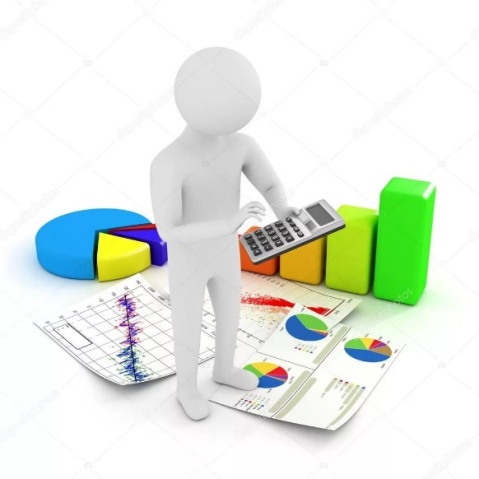 3) Аудандық (облыстық маңызы бар қаланың) бюджеті
Ескертпе
4) Аудандық маңызы бар қаланың, ауылдың, кенттің, ауылдық округінің бюджеті
бюджеттік тәркілеулер
бюджеттік субвенциялар
2
жалғасы
Бюджеттердің деңгейлері және бюджеттік процесс
Бюджеттік процессте келесі құжаттар пайдаланылады:
Әлеуметтік-экономикалық даму болжамы (оның негізінде  бюджеттік бағдарламалар әзірленеді);
4
3
2
1
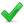 Республикалық бюджет туралы заң, жергілікті бюджет туралы мәслихаттың шешімі;
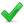 Бюджетті бекіту туралы мәслихаттың шешімін іске асыру туралы ЖАО қаулысы (а/о әкімінің шешімі);
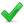 Бюджеттік бағғдарламалар;
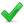 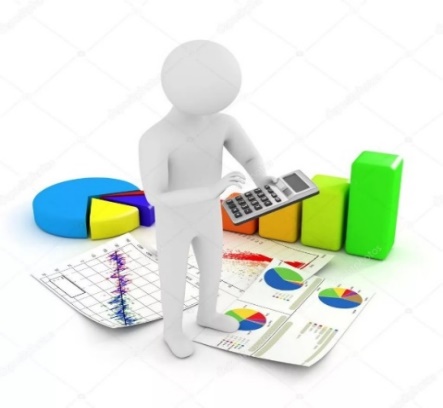 Бюджеттік процесстің кезеңі
Нәтижелерді бағалау
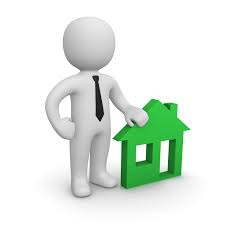 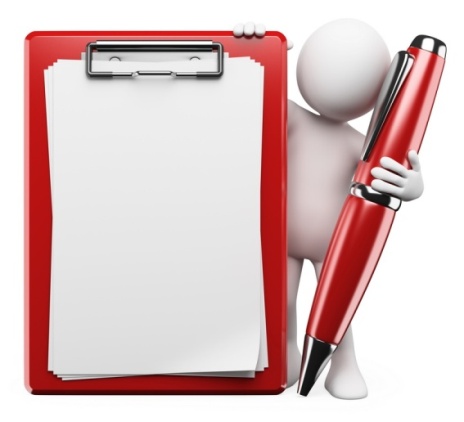 Бюджетті орындау бойынша есепті қалыптастыру, қарау және бекіту
бюджетті орындау
3
2020 жылғы 1 тамыздағы жағдай бойынша Жағатал ауылдық округінің бюджет құрылымы
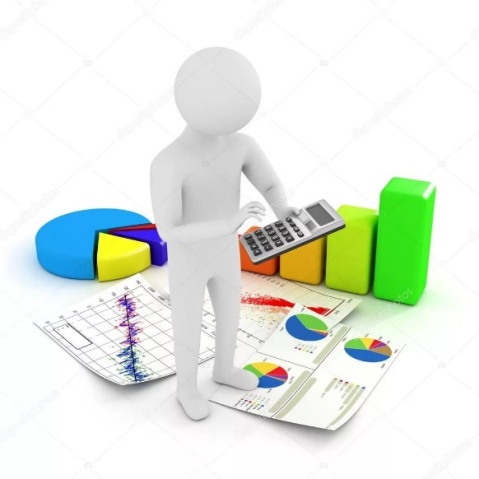 ТҮСІМДЕР
16609,5 млн. теңге
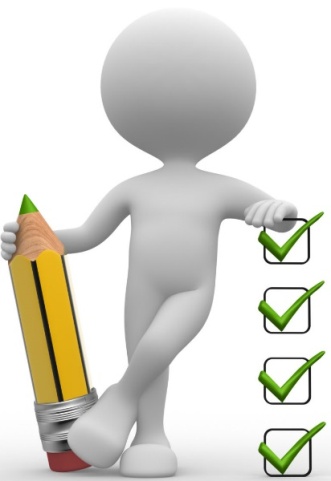 ШЫҒЫНДАР
18795,4 млн. теңге
4
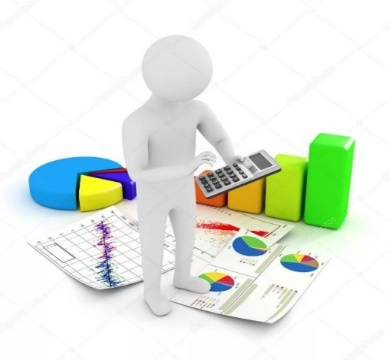 2018-2020 жж. 1 тамызға арналған Жағатал ауылдық округі бюджетінің түсімдер құрылымы, млн.теңге
5
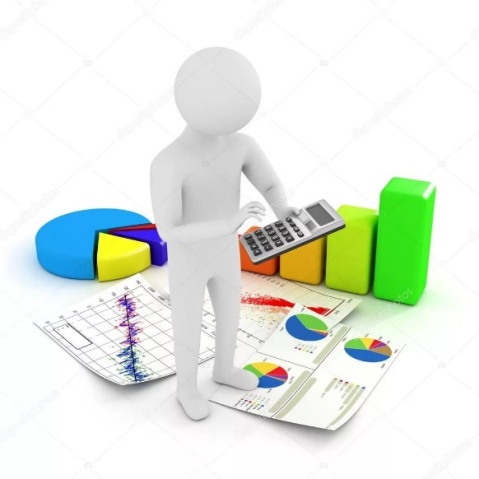 2018 – 2020  жж. 1 тамызға арналған түсімдер динамикасы, мың.теңге
16609,5
11984,0
11753,9
6
2020 жылғы 1 тамызға арналған салық 
түсімдерінің негізгі түрлері, мың.теңге
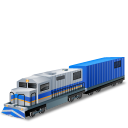 Көлік құралдарына салынатын салық
1163,8 мың.теңге
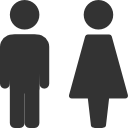 ЖТС
1025,8
мың.теңге
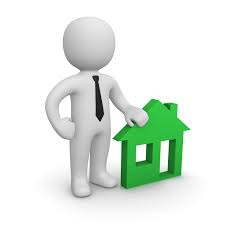 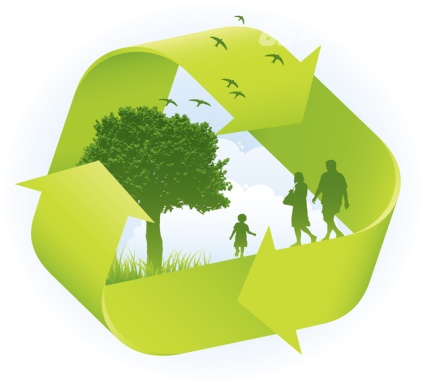 ЕСКЕРТПЕ:
2020 жылғы 1 тамызға арналған салық түсімдерінің барлығы  2349,5 мың.теңге немесе жалпы түсімдерден 102,4 %
мүлік салығы
30,9 мың.теңге
жер салығы
129,0 мың.теңге
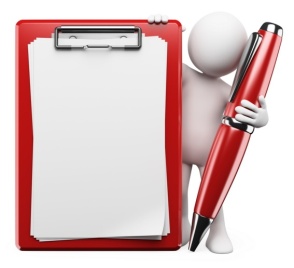 7
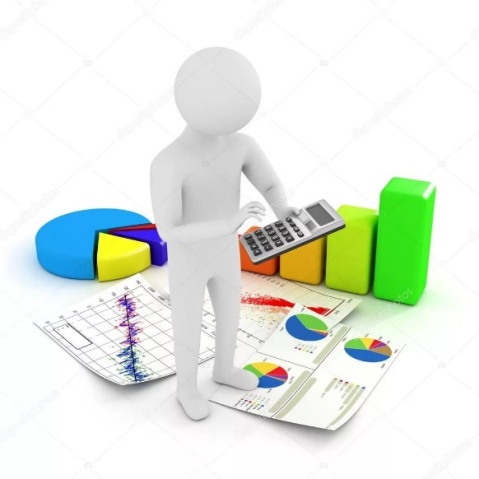 2018 – 2020 жылғы 1 тамызға арналған динамикадағы салық түсімдері, мың. теңге
8
9
2018-2020 жж. 1 тамызға арналған шығындар бойынша бюджетті атқару, мың.теңге